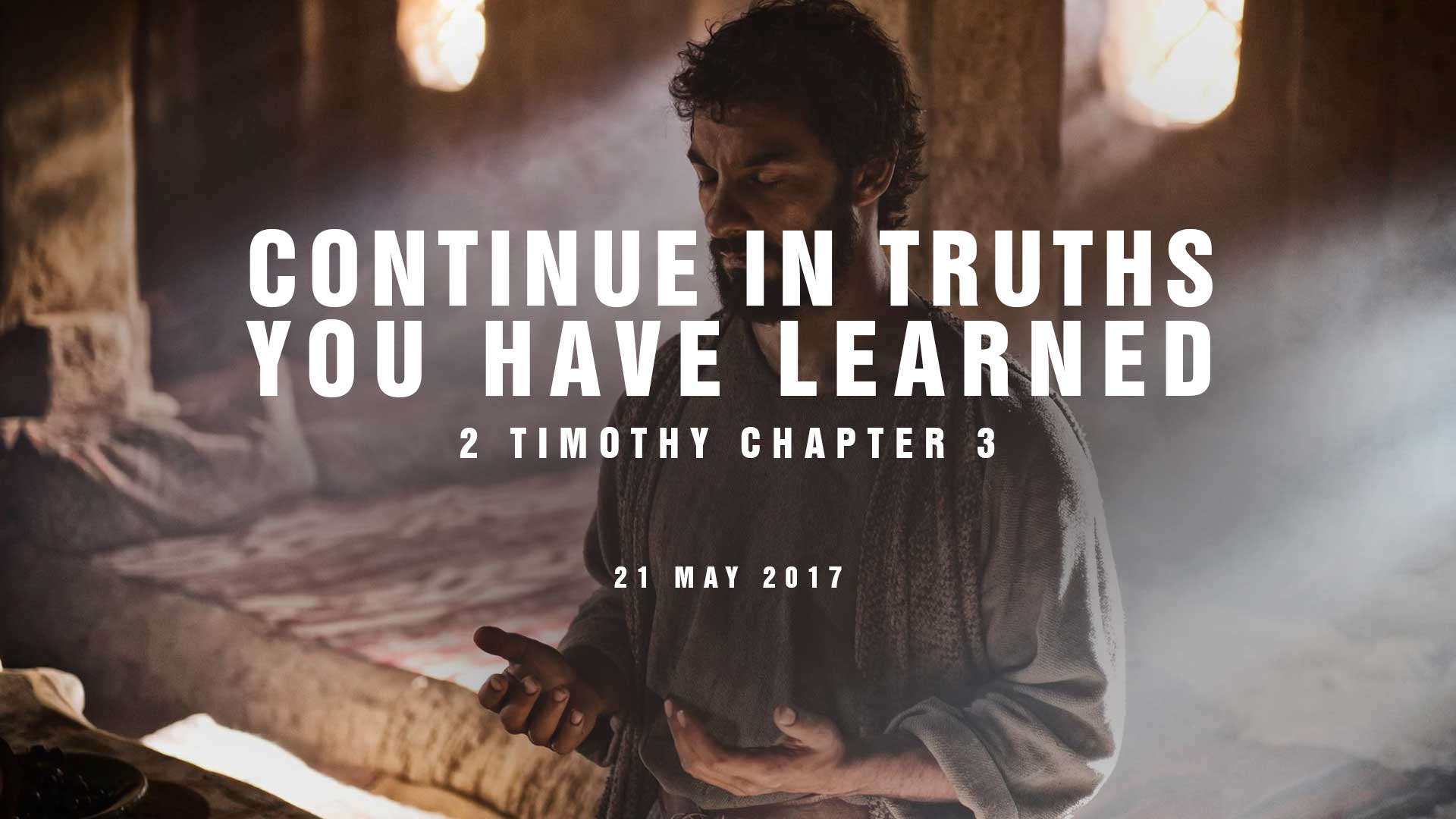 2 Timothy Chapter 3
Prophecy about the End Times (vs 1-5)
2 Timothy 3:5  
having a form of godliness but denying its power. And from such people turn away!
Sneaky Men, Gullible Women (vs 6-7)
they just like to talk, 
listen and discuss "new truth"...
but they will never accept, 
embrace and live by the truth
Men of corrupt minds (vs 8-9)
Exodus 7:7-13
7 And Moses was eighty years old and Aaron eighty-three years old when they spoke to Pharaoh. 
8 Then the LORD spoke to Moses and Aaron, saying, 
9 "When Pharaoh speaks to you, saying, 'Show a miracle for yourselves,' then you shall say to Aaron, 'Take your rod and cast it before Pharaoh, and let it become a serpent.' "
Men of corrupt minds (vs 8-9)
Exodus 7:7-13
10 So Moses and Aaron went in to Pharaoh, and they did so, just as the LORD commanded. And Aaron cast down his rod before Pharaoh and before his servants, and it became a serpent. 
11 But Pharaoh also called the wise men and the sorcerers; so the magicians of Egypt, they also did in like manner with their enchantments.
Men of corrupt minds (vs 8-9)
Exodus 7:7-13
12 For every man threw down his rod, and they became serpents. But Aaron's rod swallowed up their rods. 
13 And Pharaoh's heart grew hard, and he did not heed them, as the LORD had said.
Men of corrupt minds (vs 8-9)
Paul goes on to say that such men:
They resist the truth - oppose the truth, fight the truth
They are men of corrupt minds - evil, sick minds, twisted in their thinking
Men of corrupt minds (vs 8-9)
Paul goes on to say that such men:
Disapproved concerning the faith - their faith is not real, it is false, worthless, counterfeit
They will progress no further - they won't get too far with what they do
Their foolishness will be exposed
Men of corrupt minds (vs 8-9)
We must press in 
for more 
of the supernatural power of God, 
and not back away from it, 
given what will happen 
in the last days
Men of corrupt minds (vs 8-9)
We must stand firm 
in our faith 
demonstrating greater measures 
of God's power, 
until the foolishness and worthlessness 
of those who oppose the truth are exposed.
Men of corrupt minds (vs 8-9)
Let's keep pressing in 
for more of the manifestation 
of God's power!
Timothy's Training By Association (vs 10-11)
This is how we raise up the next generation
No exemption from persecution! (vs 12)
Wizards! (vs 13)
"imposters" Greek = "wizards", "someone who mutters spells"

The Church must grow stronger and stronger in the truth, in holiness, purity and power to counteract what will happen
Continue in what you have learned (vs 14-15)
Continue in the truth, because you know :
 from whom you have learned them
 from where (the Holy Scriptures) you have learned them
All Scripture - Our Equipping for life and ministry (vs 16-17)
2 Peter 1:20-21
20 knowing this first, that no prophecy of Scripture is of any private interpretation, 
21 for prophecy never came by the will of man, but holy men of God spoke as they were moved by the Holy Spirit.
All Scripture - Our Equipping for life and ministry (vs 16-17)
doctrine = teaching, learning
reproof = produce proof, evidence, conviction
correction = straightening up, rectification, reformation
instruction = education, training, nurture, correction, chastising
All Scripture - Our Equipping for life and ministry (vs 16-17)
complete = perfect
equipped = fully equipped, ready, well prepared
Key Takeaway
2 Timothy 3
14 But you must continue in the things which you have learned and been assured of, knowing from whom you have learned them, 
15 and that from childhood you have known the Holy Scriptures, which are able to make you wise for salvation through faith which is in Christ Jesus.